Motor.
Adaptación precisa a grupos auxiliares como generador eléctrico, bomba de agua y compresor del aire acondicionado
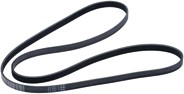 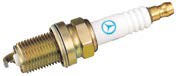 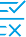 Ventajas de la tecnología AGM:
Vida útil tres veces más larga gracias a la gran resistencia cíclica y la estabilidad química.
Propiedades de arranque en frío especialmente buenas.
Potente y, por tanto, ideal para vehículos con equipamientos complicados.
Insensible a las descargas totales.
Dispone de una autodescarga más reducida.
Protección antivuelco y antifugas del 100 %.

Ventajas de la tecnología de plomo-calcio-plata:
Una vida útil hasta un 20 % más larga en comparación con las baterías convencionales.
Más resistente a los trayectos cortos y arranque en frío más seguro que las baterías convencionales.
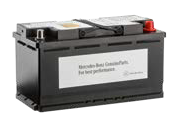 Dado que la temperatura de servicio óptima se alcanza rápidamente, las bujías de precalentamiento originales Mercedes‑Benz reducen el riesgo de formación de hollín.
Batería de arranque.
Producto de alto rendimiento exento de mantenimiento y con una larga vida útil.
Bujías de precalentamiento.
Contribuyen a un arranque del motor rápido y una fase de calentamiento efectiva y respetuosa con el medioambiente.
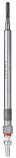 Con la batería de arranque original Mercedes‑Benz su cliente obtiene un producto de alta calidad, coordinado óptimamente con el consumo de energía de su vehículo y apto para un almacenaje más largo que las baterías IAM convencionales.
AGM son las siglas para Absorbent Glass Mat (vellón de fibra de vidrio absorbente). El vellón de fibra de vidrio se satura con ácido sulfúrico. Al contrario que en las baterías de vehículo normales, ya no hay ningún líquido en la batería que pueda fugarse, por ejemplo, a causa de un accidente.
Las baterías con vellón son perfectas
para vehículos con muchos consumidores eléctricos y la función de arranque y parada.
Especialmente desarrollado y probado para cada tipo de motor Mercedes‑Benz.
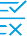 Larga vida útil y, por tanto, elevada rentabilidad.
Especialmente desarrollado y coordinado para vehículos Mercedes‑Benz.
Estructura completa y estable gracias al acero inoxidable V2A de alta calidad.
Silenciador.
Máximo nivel de insonorización sin que esto menoscabe la potencia del motor.
Los silenciadores originales Mercedes‑Benz presentan una precisión de ajuste ideal para nuestros modelos Mercedes‑Benz y, por tanto, garantizan tiempos de reparación breves.
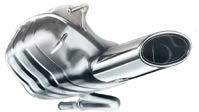 Los productos con este símbolo se han sometido a comparaciones con la competencia. Encontrará una selección de los resultados de la prueba en las siguientes páginas.
Recambios originales Mercedes-Benz | Mantenimiento y desgaste
Comparación con la competencia: Bujías.
Original vs. competidores.
Las bujías originales Mercedes‑Benz están óptimamente coordinadas con el motor correspondiente de un Mercedes‑Benz. De esta forma, procuran un elevado rendimiento y un bajo consumo de combustible. Para comprobar la calidad del producto, Mercedes‑Benz Group AG encargó la comprobación de las bujías originales Mercedes‑Benz frente a seis productos competidores comparables. La empresa "NGK Spark Plug GmbH" de Ratingen, Alemania, se encargó de dirigir toda la prueba. También participaron institutos de pruebas como el "Fraunhofer‑Institut für Werkstoff‑ und Stahltechnik" y el "Aspekt Quality GmbH".
Grado térmico. El grado térmico muestra la rapidez llega a la culata el calor absorbido desde la cámara de combustión. Si se desarrolla demasiado despacio, la bujía se calienta en exceso, lo que puede provocar una inflamación incontrolada y prematura, así como daños en el motor. Por otro lado, las "bujías frías" empeoran las propiedades de autolimpieza, ya que las partículas de hollín no se queman por completo. Además, pueden producirse fallos de encendido y, en casos extremos, incluso daños en el motor. Mercedes‑Benz ha autorizado un grado térmico 6. Un competidor con un grado térmico 8 no pudo alcanzar el grado autorizado
(eso equivale a un grado térmico 7 según la nomenclatura de Mercedes‑Benz).
Control visual de conexiones. El control visual muestra que el uso de latón de alta calidad en lugar de acero simple mejora la calidad de la conexión sustancialmente. No obstante, solo Mercedes-Benz y un competidor utilizan el latón de mayor coste.
Control visual del alojamiento. El electrodo de masa se necesita para resistir las temperaturas extremas en la cámara de combustión. Solo la bujía original Mercedes‑Benz dispone de un alma de cobre de tres capas y bajo mantenimiento. Más de la mitad de los productos competidores probados no cuenta con alma de cobre, con lo que tiende potencialmente al desgaste.
Aquí encontrará un extracto de los resultados:
BANCO DE PRUEBAS
CONTROL VISUAL
Ensayo de niebla salina
Determinación del par de soltado
Control del grado térmico especificado
Medición de la resistencia interna
Comprobación de la distancia entre electrodos
Conexiones
Alojamiento de bujías
Aleación de metal noble y geometría de electrodos
Resistencia interna. Mercedes‑Benz, como fabricante de motores, especifica la resistencia interna de las bujías, también llamada resistencia antiparasitaria, y evita las interferencias con el sistema eléctrico, p. ej., la radio. Para ello debe conseguirse una supresión de interferencias óptima en toda la cadena de componentes: desde la bobina de encendido hasta la bujía. La resistencia interna no puede se excesiva, ya que así hay disponible menos energía para el encendido. Esto provoca una combustión poco óptima de la mezcla de aire y combustible y un aumento del consumo de combustible y las emisiones CO₂. Las bujías originales Mercedes‑Benz muestran en esta prueba una resistencia interna de 1–2 kOhm, mientra que gran parte de los competidores muestran resistencias internas de hasta 8 kOhm. Esto puede perjudicar las propiedades de encendido.
Control visual de la aleación de metal noble y geometría de electrodos. El control visual de la aleación de metal noble y la geometría de electrodos desvela al ganador de la prueba de duración. Las láminas de platino de las bujías originales Mercedes‑Benz ofrecen una resistencia al desgaste impresionantemente alta en el electrodo de masa. Las finas puntas de iridio de su electrodo central (Ø 0,6 mm) permiten un buen acceso a la mezcla y la propagación de la llama. Uno de los competidores no utiliza ninguna aleación de metal noble en el electrodo de masa. Además, el diámetro de hasta 1,0 mm empeora las propiedades de encendido en el electrodo central.
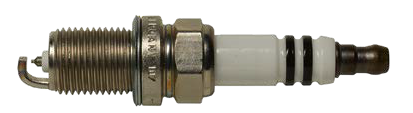 Ensayo de niebla salina. En el ensayo de niebla salina se simulan las influencias del agua proyectada o del aire con contenido de sales. Las bujías originales Mercedes‑Benz no muestran óxido rojo incluso después de 100 horas de prueba continua. Para comparar: más de la mitad de los productos competidores presenta claramente óxido rojo incluso tras 25 horas, lo que sigue incrementándose tras 100 horas.
Bujía de un competidor antes del ensayo con niebla salina de 100 horas.
Distancia entre electrodos. La distancia entre el electrodo de masa y el electrodo central resulta decisiva para las propiedades de encendido y la vida útil. Además de un producto de la competencia, la bujía original Mercedes-Benz presenta la mejor distancia entre electrodos.
El resto de competidores muestra divergencias ligeras a considerables de 0,05 mm a 0,848 mm.
Distancias promedio tras la medición de varias bujías nuevas
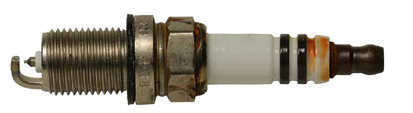 Par de soltado. Tras 100 horas de ensayo de niebla salina se determina el par de soltado necesario para desenroscar las bujías. Un par de soltado elevado significa: mínima pérdida de fuerza y sujeción fuerte. El espectro de pares de soltado durante la prueba desvela las diferencias significativas entre los pares de soltado medios individuales de cada fabricante: desde 14,28 Nm para el peor competidor hasta 24,85 Nm para Mercedes‑Benz.
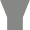 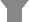 1,0155 mm
0,848 mm
Bujía de un competidor tras el ensayo con niebla salida de 100 horas:
óxido rojo claramente reconocible en la tuerca hexagonal, arandela y tuerca de conexión SAE.
Mercedes-Benz
Competidor
Recambios originales Mercedes-Benz | Comparativa de productos